Тема урока:

«Деление на десятичную дробь»
Устный счет
5,7 : 0,3         У
0,06 * 0,1      Р
7,1 : 0,1         К
0,6 * 0,4        Е
0,2 *1,4        Т
76,31 : 10      Ф
32,13 * 0,1    Д
48,48 : 0,48    Ж
Графический диктант
1) 5,8 : 0,1 = 58                    6) 48 : 100 = 0,48
2) 29,6 : 10 = 2,96               7) 0,66 : 0,1 = 66
3) 0,74 : 0,01 = 74                8) 5 : 10 = 0,05
4) 495,1 : 1000 = 0,4951     9) 36 : 0,01 = 0,36
5) 5,96 : 0,01 = 596          10) 740 : 10000 = 0,74
Джекфрут
Масса – 36 кг
Длина – 90 см
Диаметр плода – 0,5 м
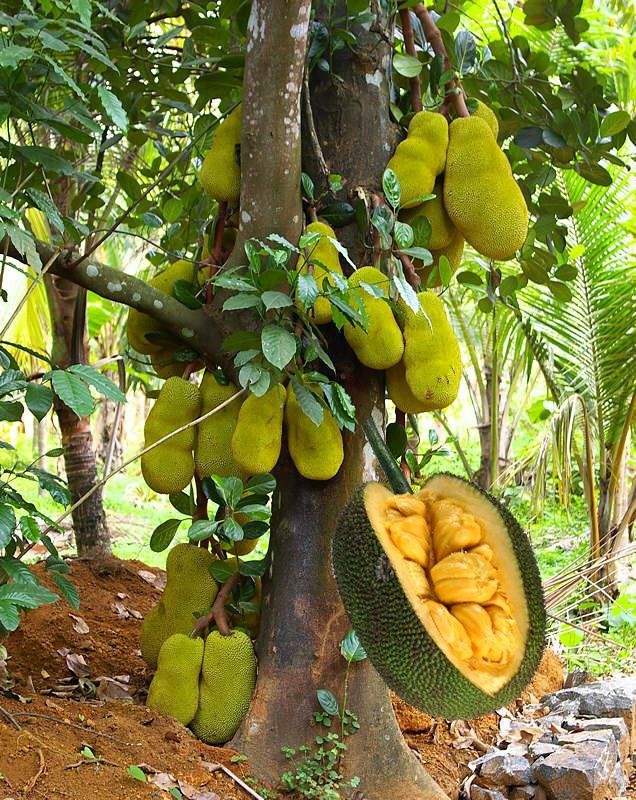 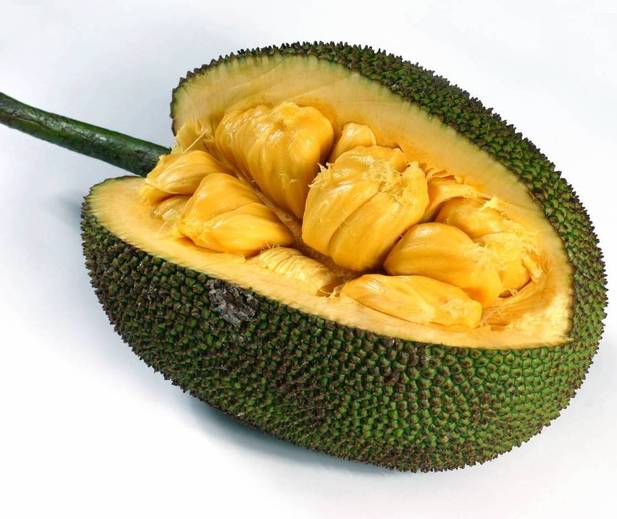 Решение задач
За 2,4 ч мальчик прошел 7,2 км. Сколько километров он пройдет за 1,6 ч?
За 2,4 ч мальчик прошел 7,2 км. Сколько километров он пройдет с той же скоростью за 1,6 ч?
№1459(а)
Самостоятельная работа
Вариант 1                          Вариант 2
2622 : 6,9 =                          2793 : 5,7 =
16,45 : 4,7 =                         17,02 : 3,7 =
185,6 : 0,64 =                       167,4 : 0,62 = 
1, 056 : 0,032 =                    1,332 : 0,0036 =
4,321 : 0, 01 =                       9,561 : 0,01 = 
Решите уравнение
201,1 – 3,04х = 77,98          21,71 + 4,06у = 27,8
Домашнее задание
П37
№ 1492 (г);
№ 1493.
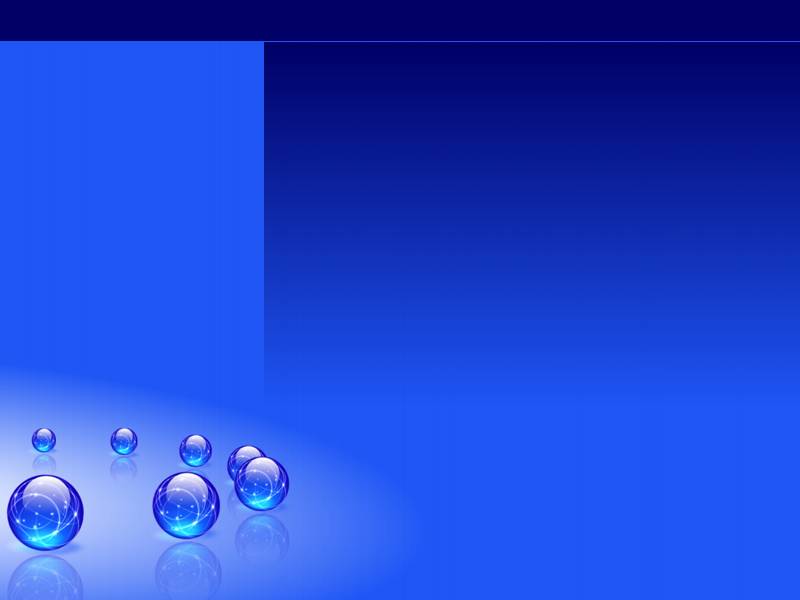 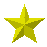 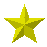 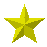 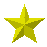 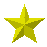 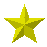 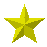 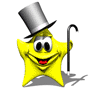 Спасибо!!!
До свидания!